Apropos Irrtum Nr. 9
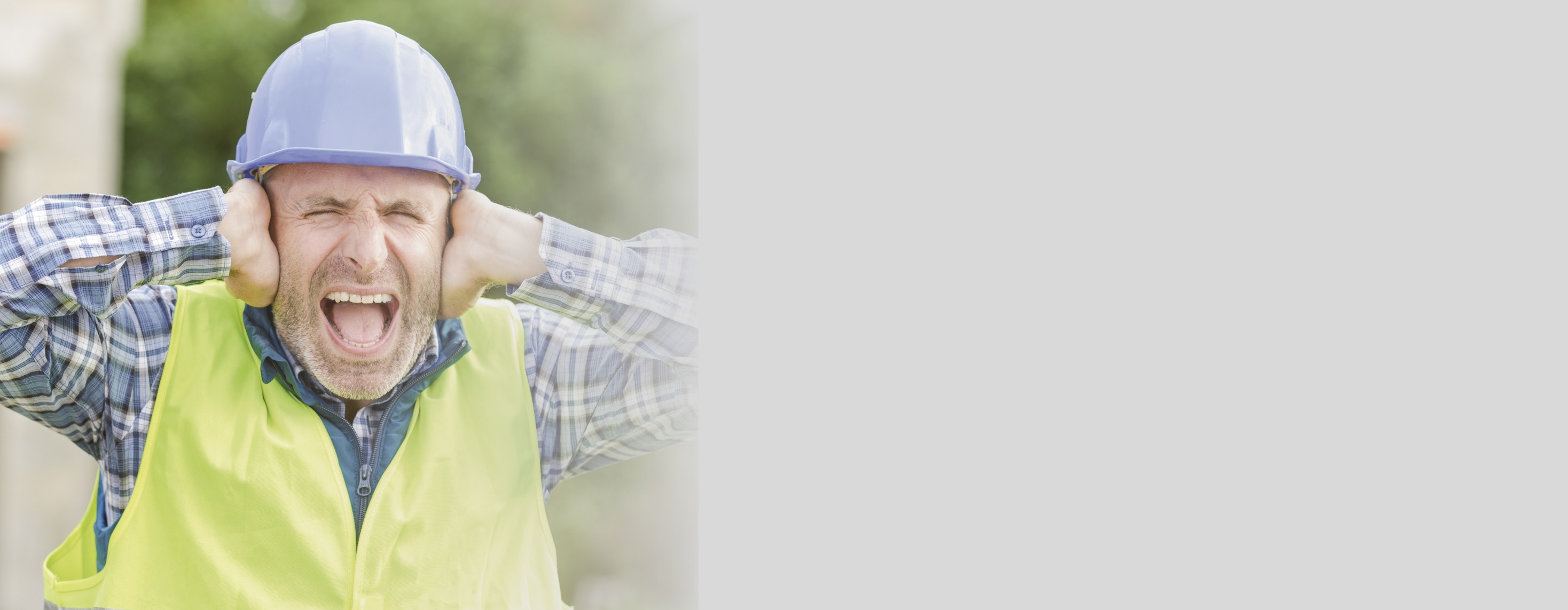 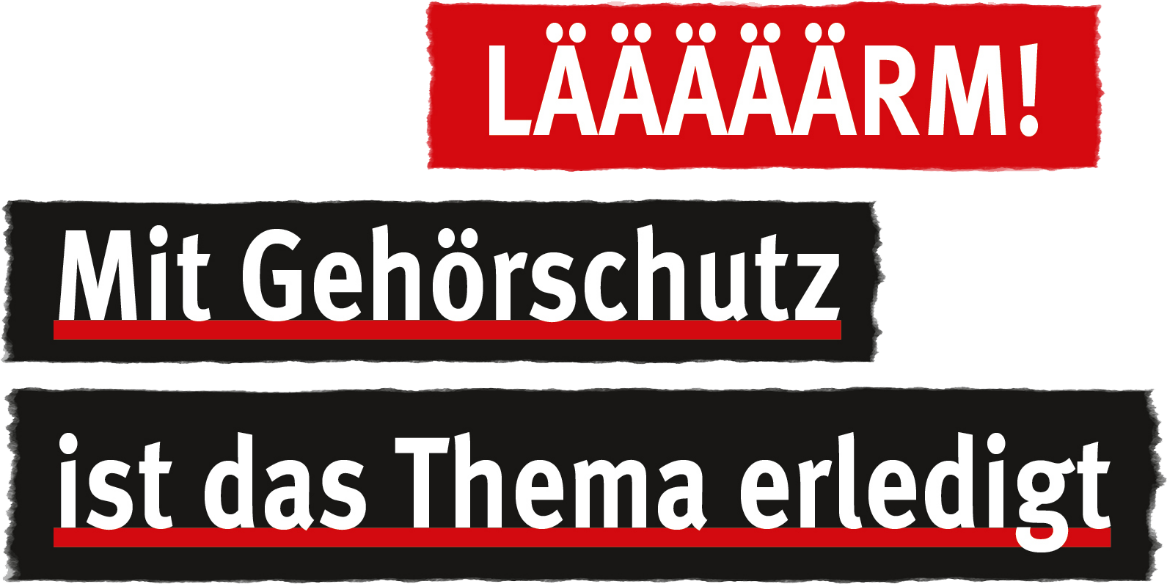 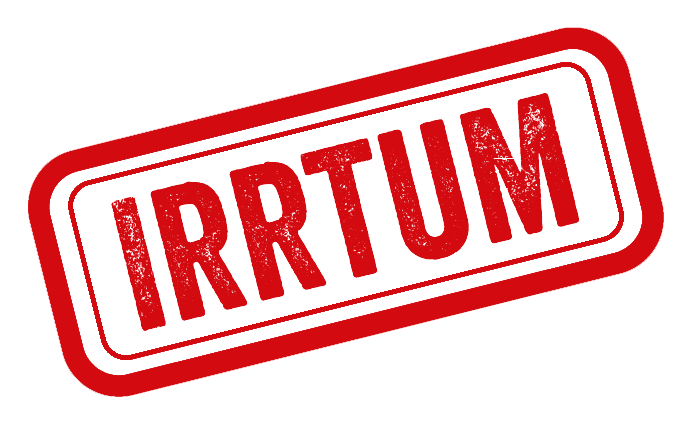 Datum:
01.08.2022
Referent/Referentin:
Manfred Mustermann
1
[Speaker Notes: Achtung: 

Diese Folien können betriebsspezifisch angepasst werden und dürfen innerbetrieblich verwendet werden. 

Jede anderweitige Nutzung, insbesondere die Integration in andere Produkte (z. B. E-Learnings), die Nutzung für eigene Veröffentlichungen oder Medien, die kostenfreie oder kostenpflichtige Weitergabe an Dritte oder die Entnahme von Bildmaterial ist nicht zulässig. 

Zur Anpassung der Werte für „Datum“ und „Referent/Referentin“, ändern Sie die Texte auf der Startfolie und wählen Sie dann in der PowerPoint-Menüleiste die Befehlsfolge Einfügen  Kopf und Fußzeile  Für alle übernehmen. Dadurch werden die Fußzeilen in allen Folien aktualisiert.

Zur Integration Ihres Unternehmenslogos wechseln Sie in die Masterfolie über Ansicht  Folienmaster. Klicken Sie auf den obersten Folienmaster, entfernen Sie das Bild mit dem Kundenlogo und integrieren Sie – falls gewünscht – Ihr eigenes Logo. Auf allen Folien ist dann das neu eingefügte Logo enthalten.

© BG RCI / Jedermann-Verlag GmbH, Heidelberg]
Nur etwa 1,5 Minuten bei 110 dB(A) sind aber genauso gefährlich wie 85 dB(A) über 8 Stunden!
Und Lärm schädigt nicht nur das Gehör, sondern macht auch andere gesundheitliche Probleme wie Bluthochdruck.
Fazit: Stöpsel rein ist eben nicht „fertig“! 
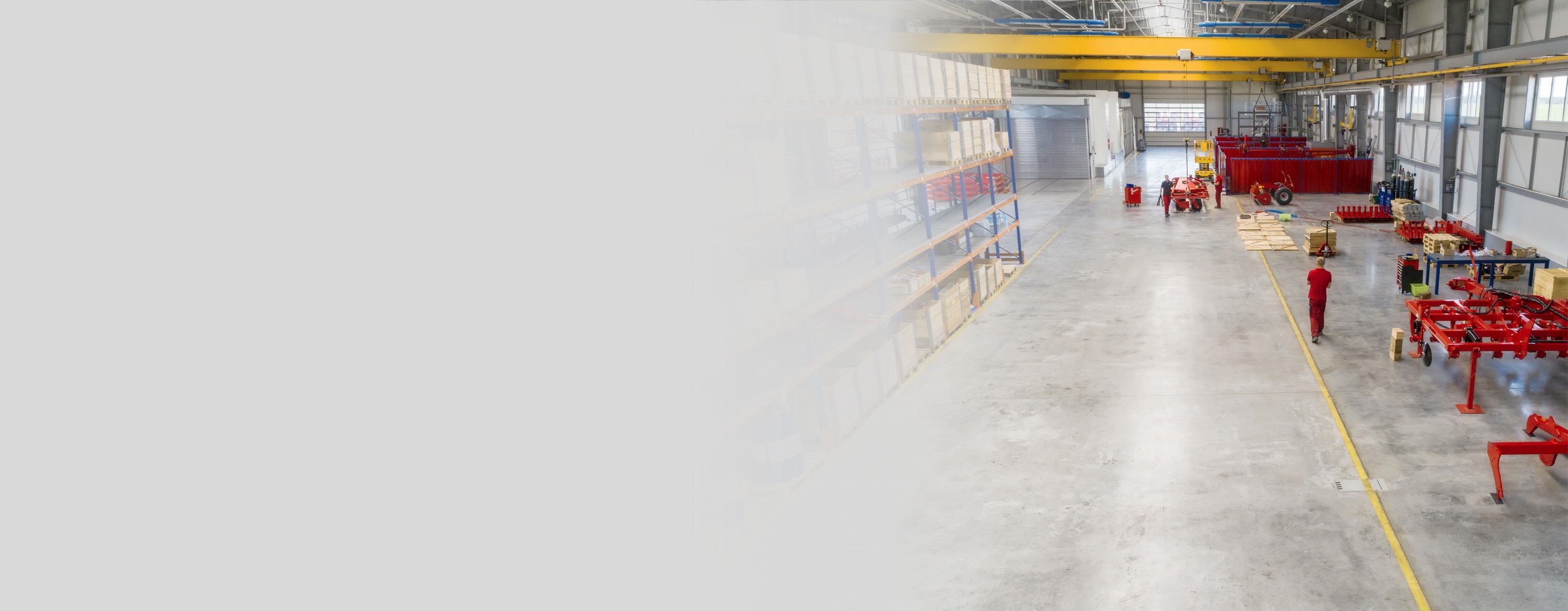 Solche Lärmminderungs-maßnahmen sind viel zu teuer.
Stopp! Lärmschwerhörigkeit ist die häufigste BK in den Unternehmen der BG RCI  und somit auch teuer!
Bei uns werden die aber nicht von allen benutzt.
Genau, bei Überschreiten der 
oberen Auslösewerte fordert die 
LärmVibrationsArbSchV 
Maßnahmen nach demSTOP- Prinzip!
Meine Leute müssen regelmäßig sowieso nur ganz kurz zu Kontrollzwecken an die Kompressoren.
Stimmt! Stöpsel rein und fertig ist es!
Sollten nicht persönliche Maßnahmen sowieso das letzte Mittel sein und erstmal andere Maßnahmen kommen?
Manfred Mustermann
2
01.08.2022
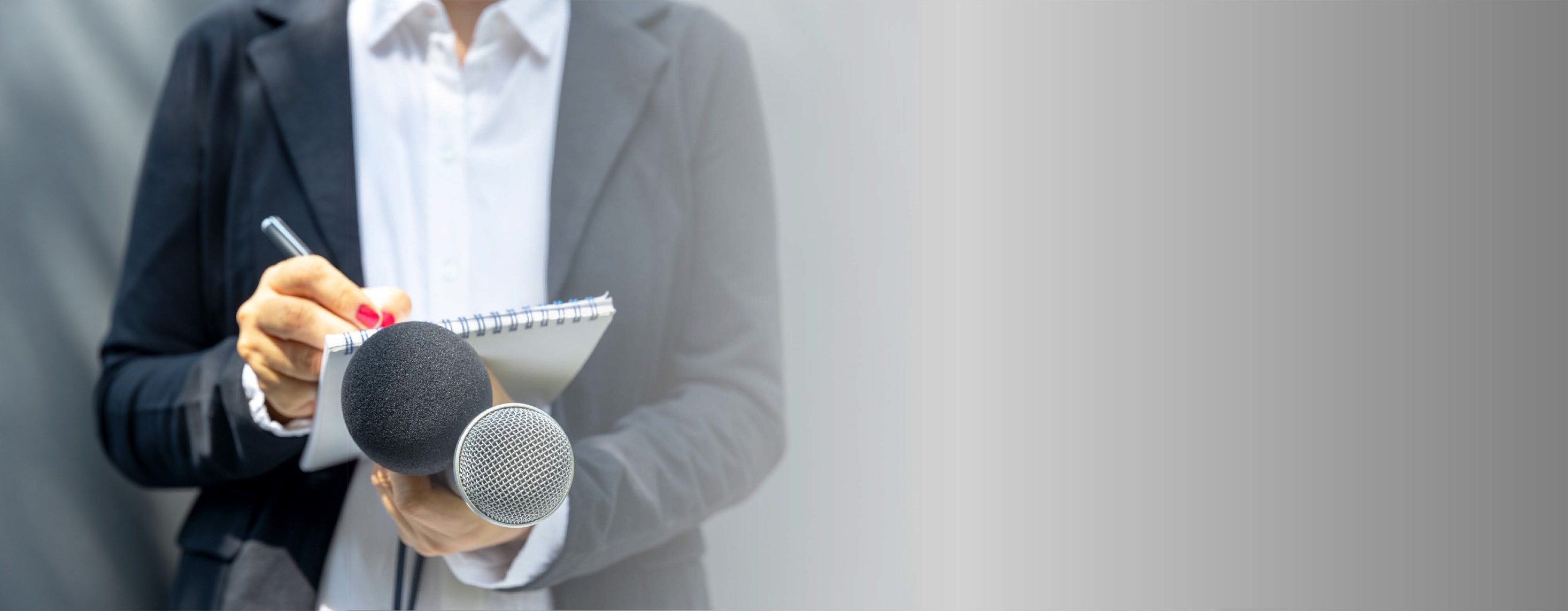 Und jetzt IHRE Meinung!
Was denken Sie?
Manfred Mustermann
3
01.08.2022
Richtig ist …
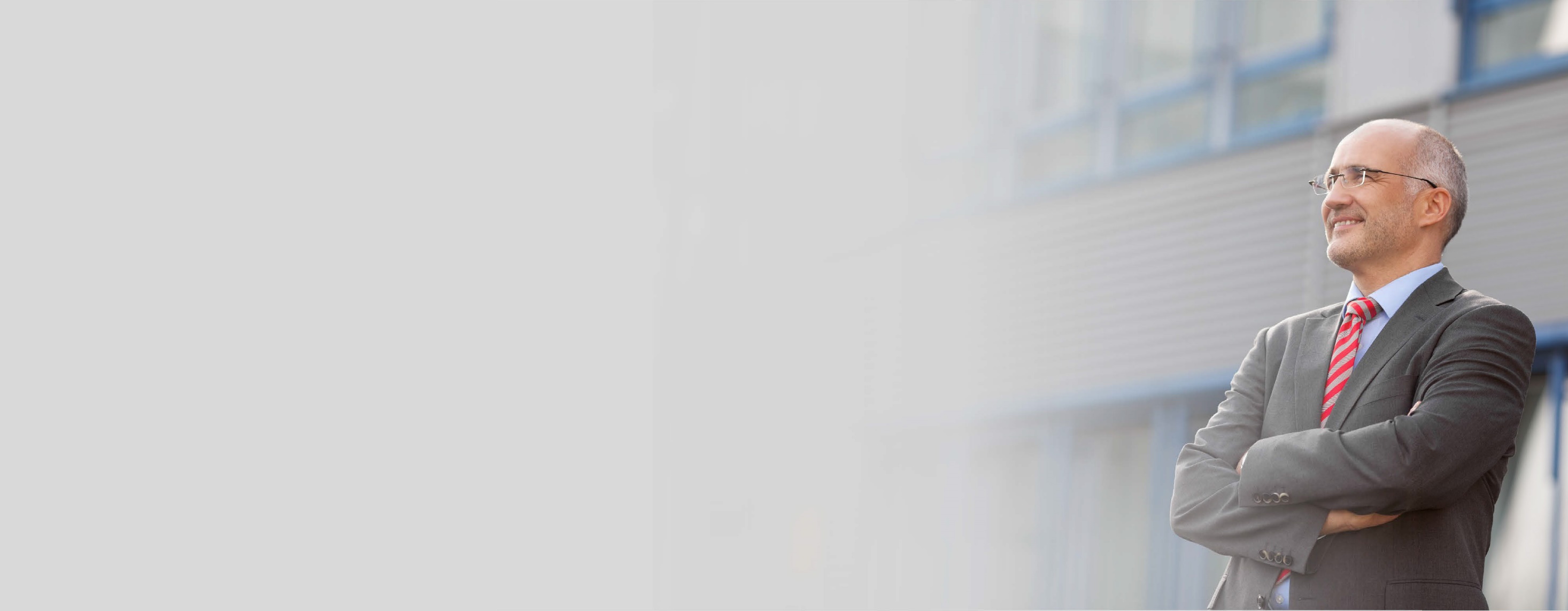 Das Zur-Verfügung-Stellen von Gehörschutz kann lediglich die letzte Maßnahme sein (Arbeitsschutzgesetz und LärmVibrationsArbSchV).
Der Unternehmer oder die Unternehmerin ist gefordert, zuvor im Rahmen eines Lärmminderungsprogramms Maßnahmen nach dem STOP-Prinzip (Substitution, Technische, Organisatorische und Personenbezogene Maßnahmen) eine Gefährdung der Beschäftigten auszuschließen oder so weit wie möglich zu verringern.
Manfred Mustermann
4
01.08.2022
Empfehlungen
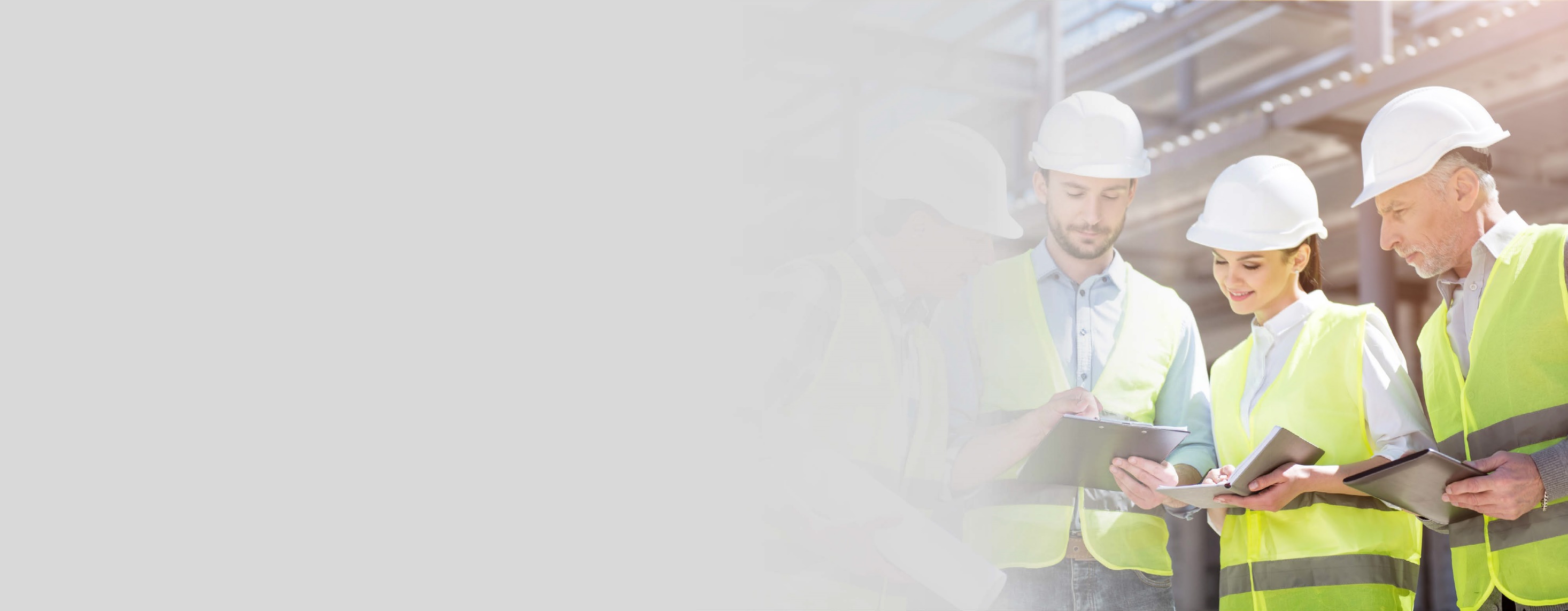 Substitution:  Ein lärmintensives Verfahren gegen ein lärm-ärmeres austauschen. Auch der Austausch alter und lauter Maschinen bringt meist große Erfolge. Lärmarme Druck-luftdüsen bringen bereits beachtenswerte Erfolge.

Technische Lösungen:  Trennwände, Kapselungen oder andere raumakustische Maßnahmen reduzieren die Ausbreitung des Schalls.
Manfred Mustermann
5
01.08.2022
Empfehlungen
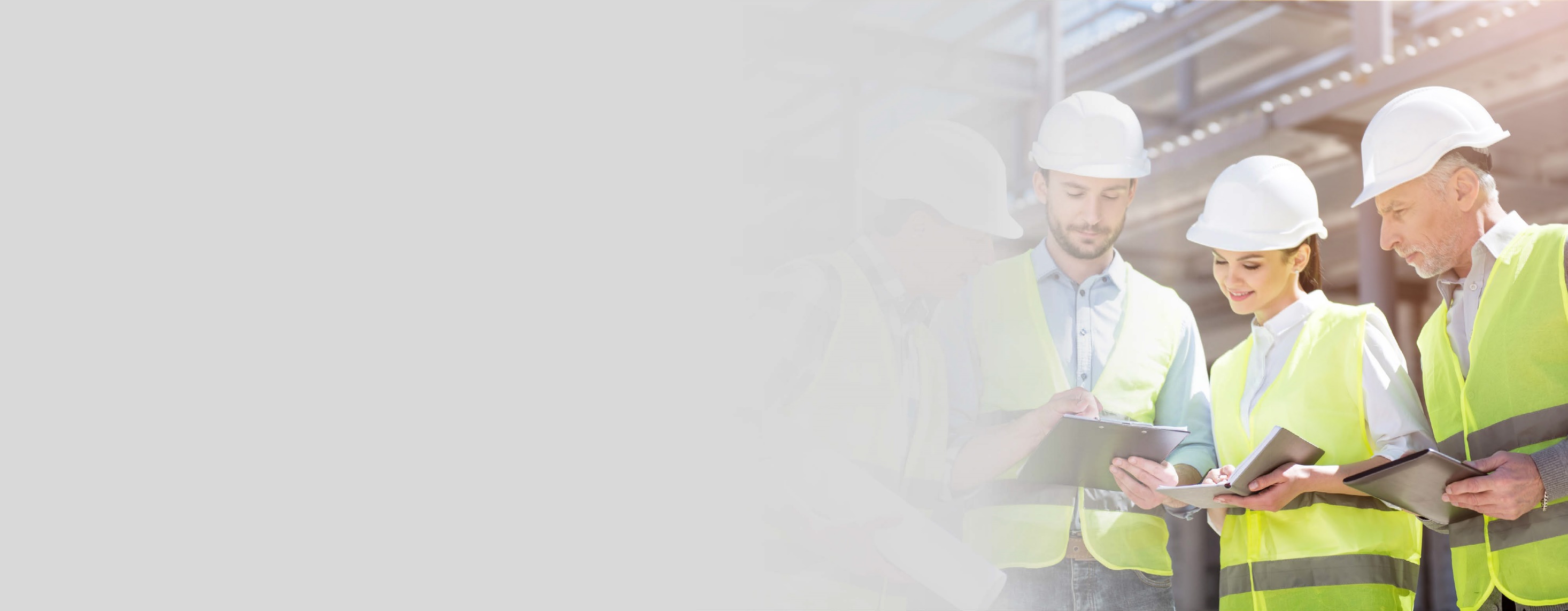 Organisatorische Maßnahmen:  Die Aufenthaltsdauer in Lärmbereichen beschränken. Durch das Verlegen der lärmintensiven Tätigkeiten auf bestimmte Zeiten kann zudem die Zahl der Betroffenen reduziert werden.

Personenbezogene Maßnahme „Gehörschutz“: Sie ist die letzte und damit nachrangige Schutzmaßnahme. Zum Erreichen einer höheren Akzeptanz sollten die Beschäftigten in die Auswahl eines geeigneten Produkts einbezogen werden.
Manfred Mustermann
6
01.08.2022
Weitere Informationen
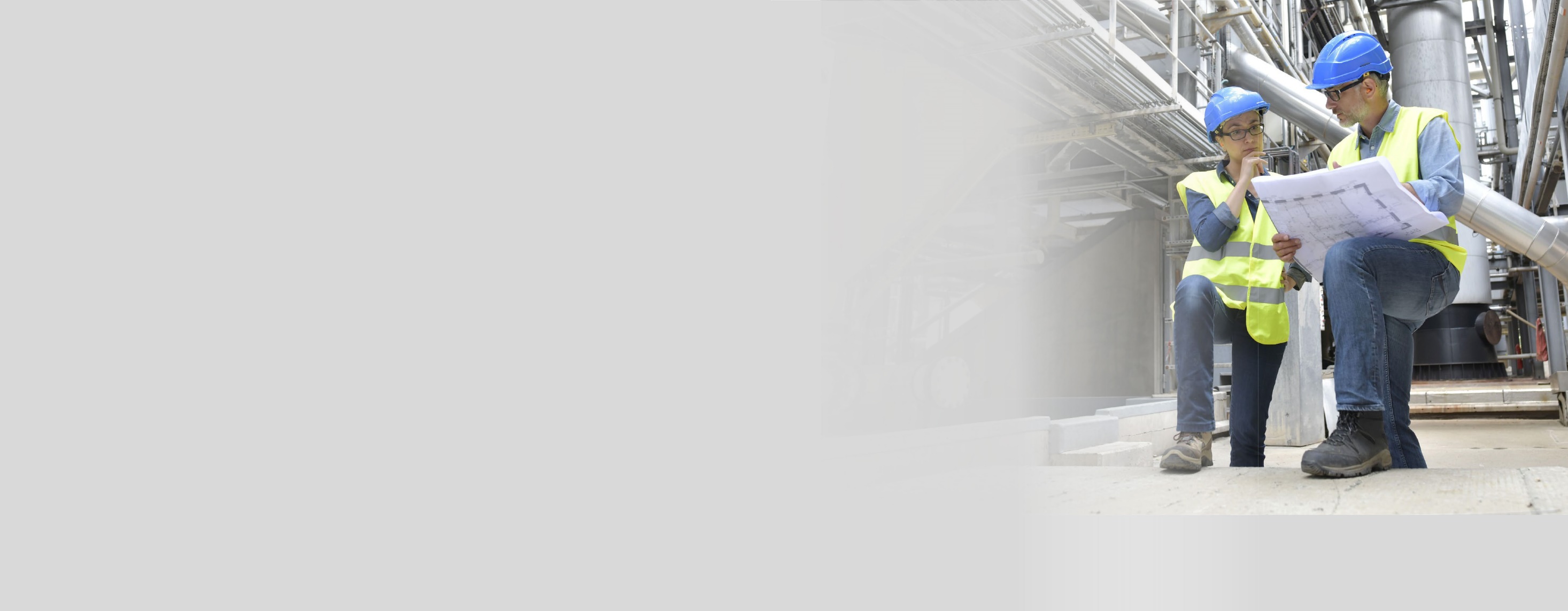 Lärm- und Vibrations-Arbeitsschutzverordnung
Merkblatt T 011 „Wissenswertes über Lärm“
kurz & bündig „KB 013: Lärm – Grundlagen, Auswirkungen, Maßnahmen“
BG RCI-Fachwissen-Portal zum Thema „Lärm“ (www.bgrci.de/fachwissen-portal/start/laerm)
Seminar „Wissenswertes über Lärm“ (seminare.bgrci.de - LÄRM 0010)
Seminar „Lärm ermitteln und beurteilen“ (seminare.bgrci.de - LÄRM 0011)
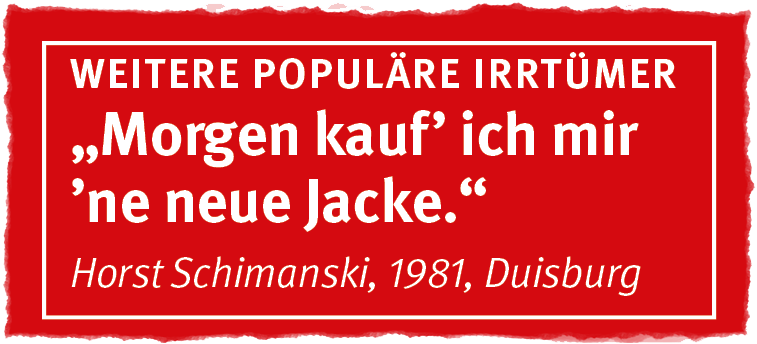 Manfred Mustermann
7
01.08.2022
Quelle
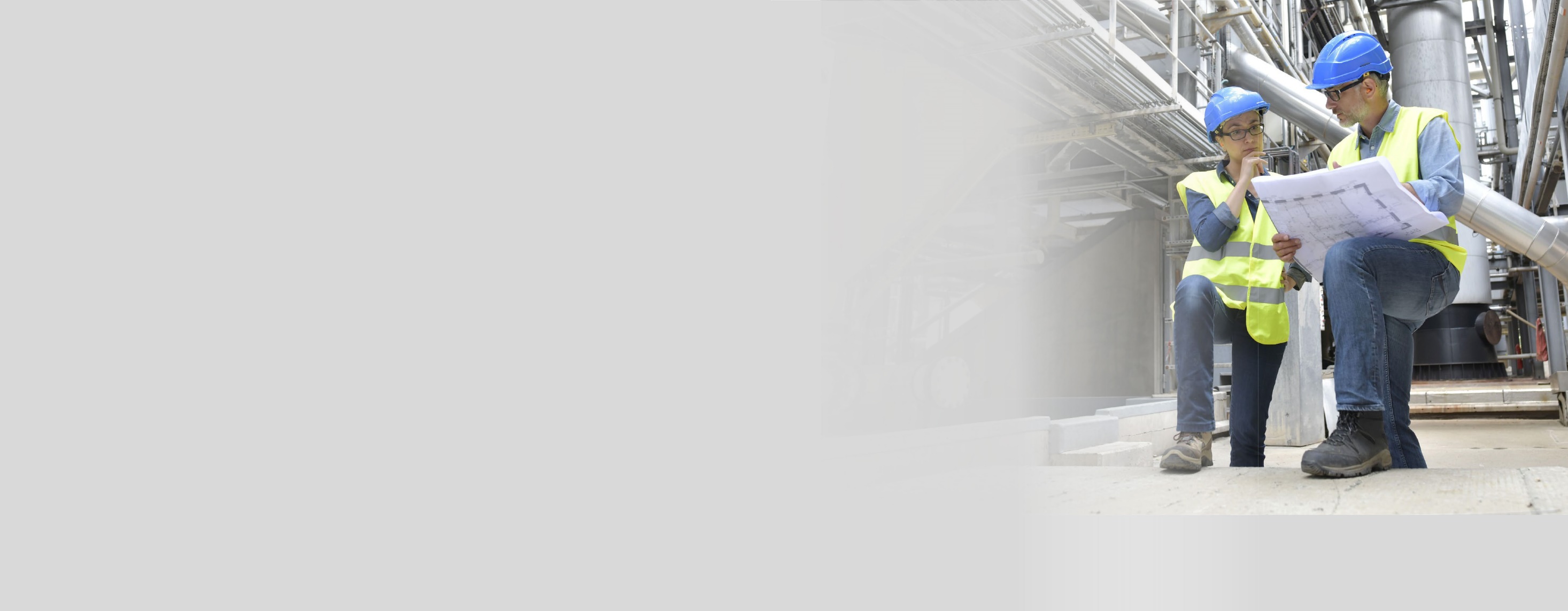 Die vorliegende Präsentation basiert auf dem Merkblatt A 039 „Populäre Irrtümer im Arbeitsschutz“ der BG RCI (Populärer Irrtum Nr. 9). Im Merkblatt finden Sie weitere 43 kursierende Aussagen mit falschem Inhalt, die sich hartnäckig jeder nachhaltigen Richtigstellung zu widersetzen scheinen. 

Bezugsquelle des Merkblatts: medienshop.bgrci.de. 172 Seiten im Format A5. 
Mitgliedsbetriebe der BG RCI erhalten die Broschüre kostenlos. 
Für Dritte ist sie kostenpflichtig.  

Download unter downloadcenter.bgrci.de möglich.
Manfred Mustermann
8
01.08.2022
Nutzungshinweise
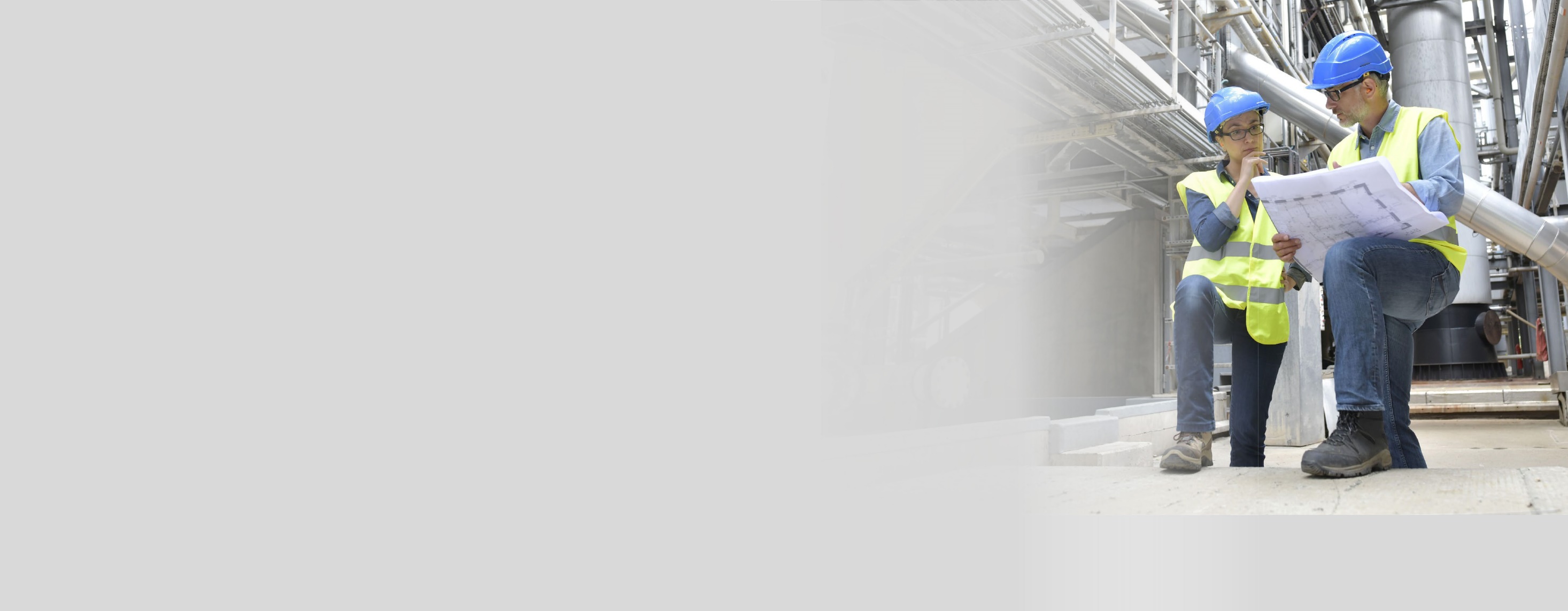 Diese Präsentation eignet sich insbesondere für einen Seminareinstieg mit dem Ziel, die Gruppe zu aktivieren und „ins Gespräch zu kommen“. Der Ansatz ist modern und basiert auf aktuellen Forschungsergebnissen: Mit einem zu lösenden Problem, einer Frage, einem Rätsel oder einem Irrtum starten – das ist bei Unterweisungen nachweislich sehr effektiv.  
Folie 1 startet daher mit einem Irrtum. Folie 2 gibt eine geführte Diskussion wieder und regt zum Mitdiskutieren an. Mit Folie 3 kann die Diskussion je nach Situation fortgeführt werden. Mit Folien 4 und 5 erfolgt anschließend die Richtigstellung. Zur Vorbereitung der Referentin oder des Referenten kann insbesondere das Merkblatt A 039 und die darin empfohlene Literatur genutzt werden.
Ergebnis: Ein erwiesenermaßen hoher Behaltens- und Wiedererkennungseffekt mit Spaß. Weitere Präsentationen stehen unter downloadcenter.bgrci.de bereit. 
Achtung: Diese Folien können betriebsspezifisch angepasst werden und dürfen inner-betrieblich verwendet werden. Jede anderweitige Nutzung, insbesondere die Integration in andere Produkte (z. B. E-Learnings), die Nutzung für eigene Veröffentlichungen oder Medien, die kostenfreie oder kostenpflichtige Weitergabe an Dritte oder die Entnahme von Bildmaterial ist nicht zulässig. 
© BG RCI / Jedermann-Verlag GmbH, Heidelberg
Manfred Mustermann
9
01.08.2022